Масштаб
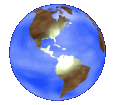 6 класс
Учитель математики Поплавская Марина Борисовна,
учитель географии Гражданинова Елена Николаевна
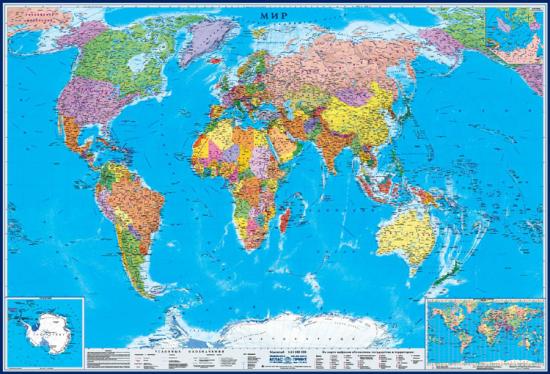 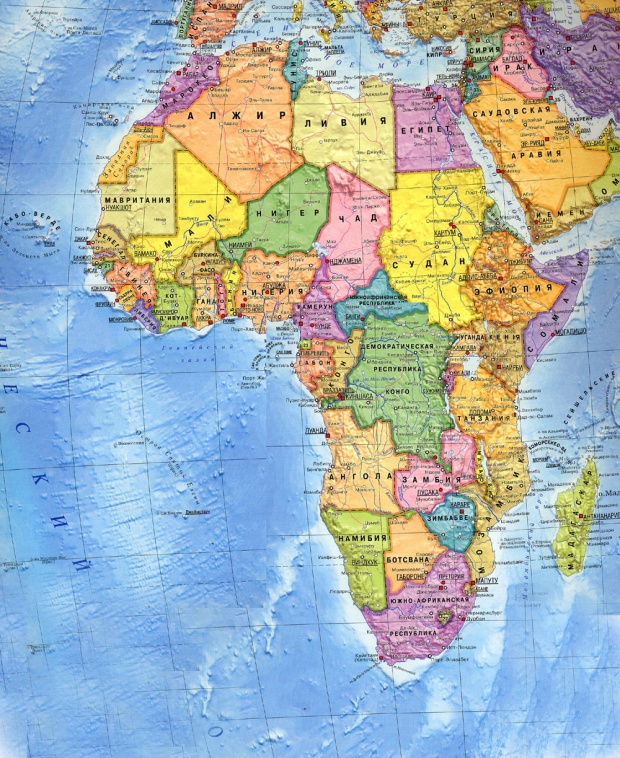 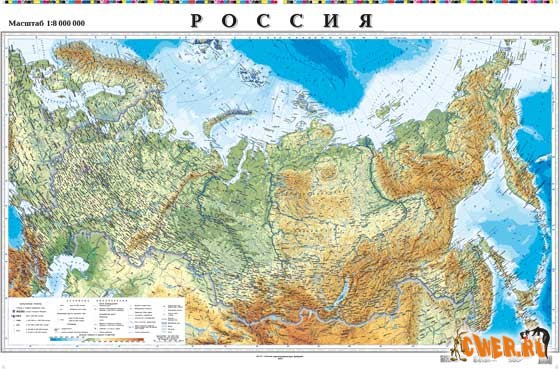 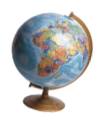 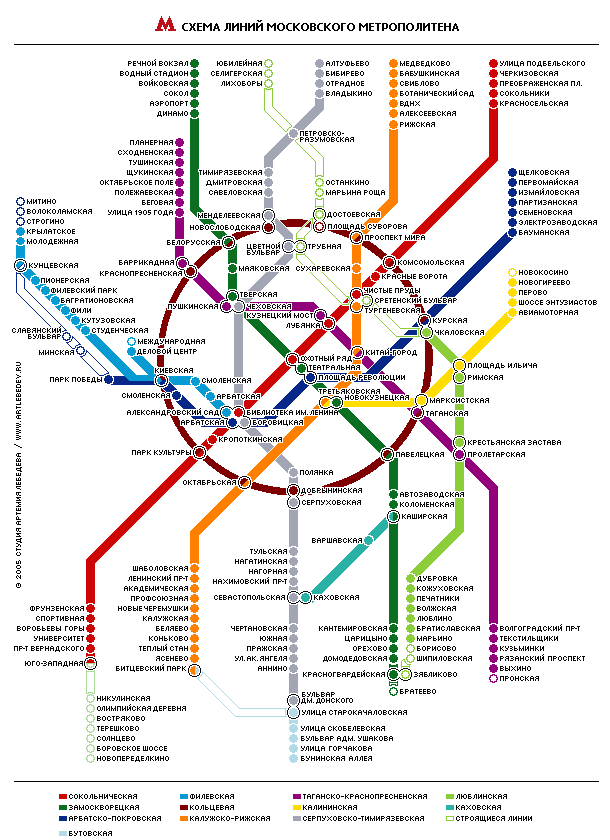 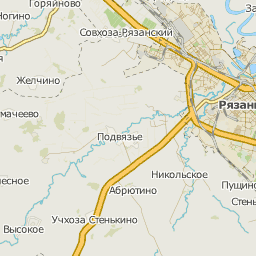 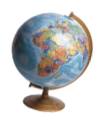 Масштаб – 
это отношение длины
отрезка на карте или плане
к его действительной
длине на местности
Масштаб (нем. Maßstab) в переводе с немецкого
                   – «мерная палка»
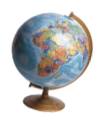 Виды масштаба
и м е н о в а н н ы й
ч и с л е н н ы й
л и н е й н ы й
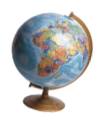 Для определения величины масштаба
Величину масштаба
Словами и числами
Во сколько раз уменьшается расстояние на карте
Для краткой записи
Дробью
Соответствующие делениям расстояния на местности
Делениями на линии
Для измерения расстояний циркулем
Перевести:
Численный масштаб в именованный: 
1 : 2 000 
1 : 15 000 000
Именованный масштаб в численный:
в 1 см – 30 км
в 1 см – 500 м
в 1 см – 20 м
в 1 см – 150 км
1 : 3 000 000
1 : 50 000
Какой из масштабов крупнее?
1 : 25
1 : 300
1 : 50 000
1 : 25
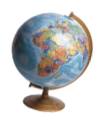 Отношения
Что называют отношением двух чисел?
Что показывает отношение двух чисел?
Как можно записать отношение  1 : 100 и что оно показывает?
Что показывает отношение 1000 : 1?
Как найти отношение 400м к 8см?
Выразить в см: 650м, 8км.
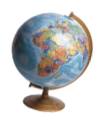 № 1
Длина дороги между городами 2400 км. 
Какой длины получится линия, 
изображающая эту магистраль на карте, 
сделанной в масштабе: 
а) 1:100 000 000;  б) 1:200 000 000? 
Ответ дайте в миллиметрах.
а)
100000000см = 1000км
1см
Х см
2400км
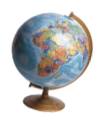 Х = 2400 : 1000 = 2,4 (см)
Решение.
б)
200000000см = 2000км
1см
Х см
2400км
Х = 2400 : 2000 = 1,2(см)
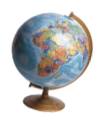 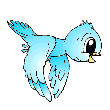 Гимнастика для глаз
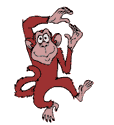 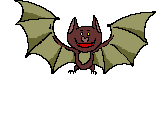 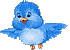 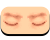 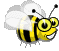 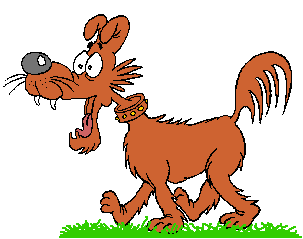 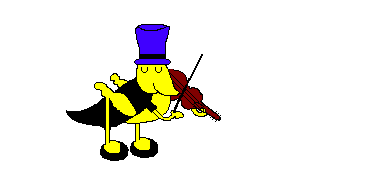 № 2
Какая длина реки, если на карте ее длина
 6 см 3 мм, а масштаб карты 1: 1 000 000?
 Ответ дайте в километрах.
6см 3мм = 6,3см
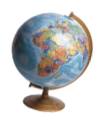 1см
1000000см
6,3см
Х см
Х = 6,3   1000000 = 6300000(см) = 63(км)
№ 3
Вычислите площадь квартиры, если 
сторона одной  клетки плана равна 1 см. 
Ответ дайте в м².
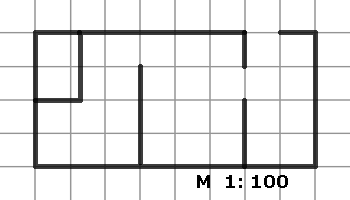 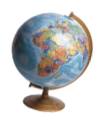 Решение
1см
100см
№ 4
По физической карте России
 определите реальное расстояние
между Москвой и Санкт-Петербургом.
М 1 : 20000000
1см
20000000см = 200км
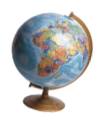 3см
Х км
Х = 3
200 = 600 (км)
№ 5
По физической карте полушарий
 определите реальное расстояние
между Пекином и Нью-Дели.
М 1 : 90000000
1см
90000000см = 900км
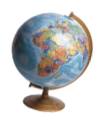 Х км
4см
Х = 4
900 = 3600 (км)
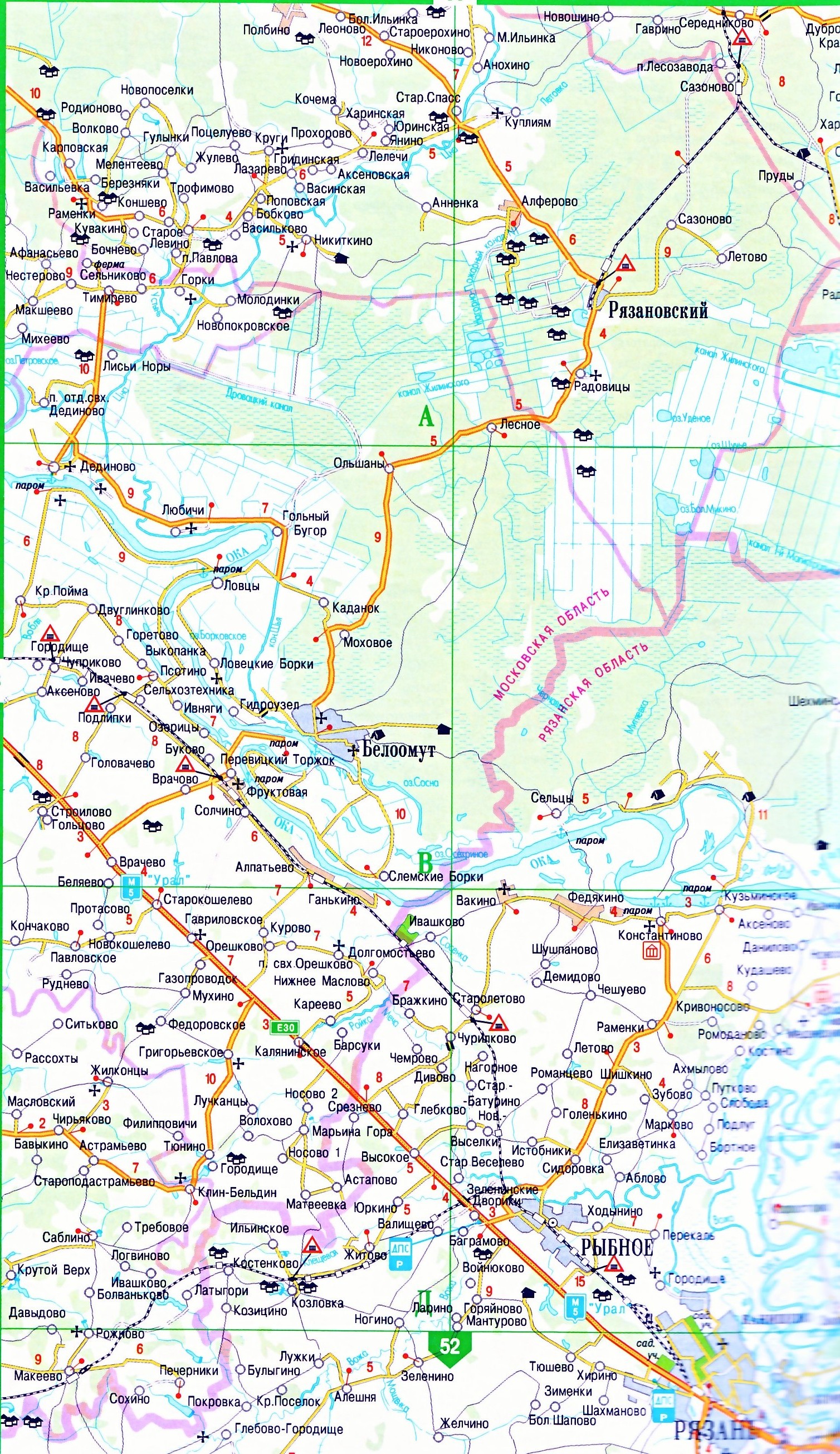 М 1 : 325000
Рязань – Рыбное – 
   Константиново
(родина С.А. Есенина)
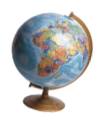 Х = 8  3, 25 = 26 (км)
За урок
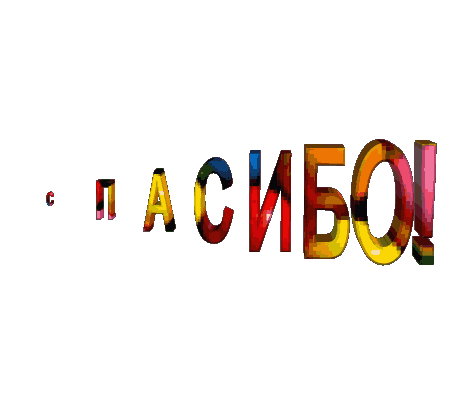 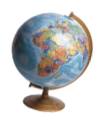